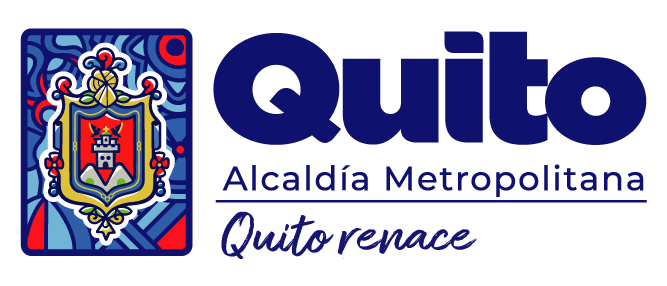 I   N   F   O   R   M   E
M E S A   D E   T R A B A J O
PROYECTO DE ORDENANZA METROPOLITANA DE COMERCIO JUSTO PARA EL DISTRITO METROPOLITANO DE QUITO
COMISION DE DESARROLLO
ECONOMICO, COMPETITIVIDAD, PRODUCTIVIDAD
Y ECONOMIA POPULAR Y SOLIDARIA
AGOSTO 2023
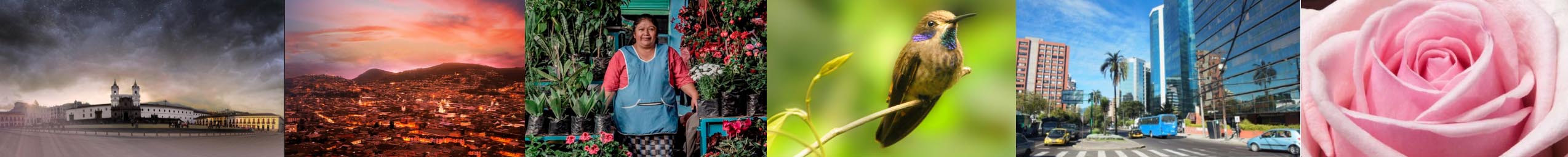 INDICE
Objeto del informe
Antecedentes del informe
COMISION DE DESARROLLO
Análisis normativo
ECONOMICO, COMPETITIVIDAD, PRODUCTIVIDAD
Y ECONOMIA POPULAR Y SOLIDARIA
Conclusiones y recomendaciones
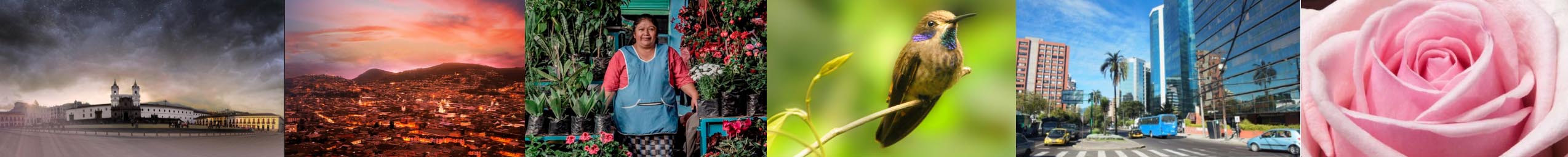 OBJETO DEL INFORME
El presente instrumento tiene por objeto poner en conocimiento de la Comisión de Desarrollo Económico, Productividad, Competitividad y Economía Popular y Solidaria, el Informe de la Mesa de trabajo realizada el 26 de julio de 2023, respecto del tratamiento del proyecto de “Ordenanza Metropolitana Reformatoria al Código Municipal de comercio justo y consumo responsable para el fomento del Distrito Metropolitano de Quito como un territorio sostenible”, en el marco de la Agenda Quito 2.0, eje transversal 5. Inclusión productiva, economía popular y solidaria y comercio justo.
COMISION DE DESARROLLO
ECONOMICO, COMPETITIVIDAD, PRODUCTIVIDAD
Y ECONOMIA POPULAR Y SOLIDARIA
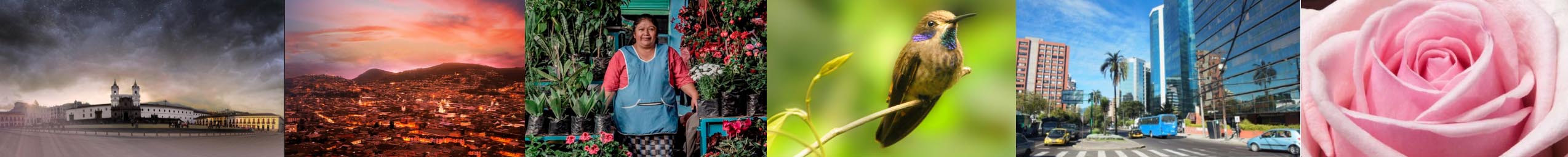 ANTECEDENTES
Resolución 030 
Declara el compromiso del Distrito Metropolitano de Quito con el Comercio Justo. 18 de octubre del 2016
1
Conformación de mesas de trabajo de los proyectos normativos que reposan en la Comisión. Sesión ordinaria No. 004
4
Informe favorable 
Secretaría General del Concejo Metropolitano
Oficio No. GADDMQ-SGCM-2023-1763-O, de 18 de abril de 2023
Mesa de trabajo Levantamiento de aportes del proyecto normativo. 26 de julio del 2023
2
5
COMISION DE DESARROLLO
ECONOMICO, COMPETITIVIDAD, PRODUCTIVIDAD
Y ECONOMIA POPULAR Y SOLIDARIA
Conocimiento  de proyectos de ordenanza que se encuentran en la Comisión de Desarrollo Económico
Sesión ordinaria No. 003
Levantamiento del informe de la mesa de trabajo del Proyecto normativo
6
3
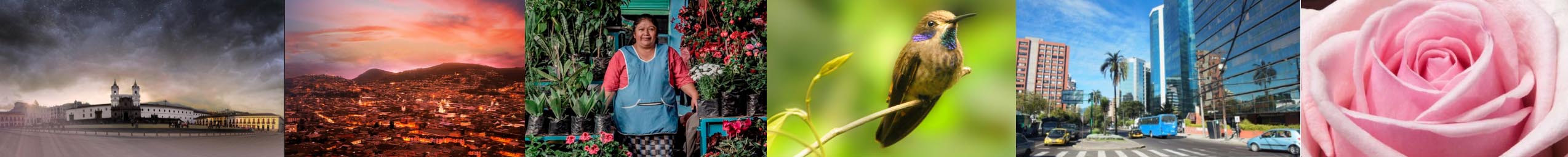 ANALISIS NORMATIVO
COMISION DE DESARROLLO
ECONOMICO, COMPETITIVIDAD, PRODUCTIVIDAD
Y ECONOMIA POPULAR Y SOLIDARIA
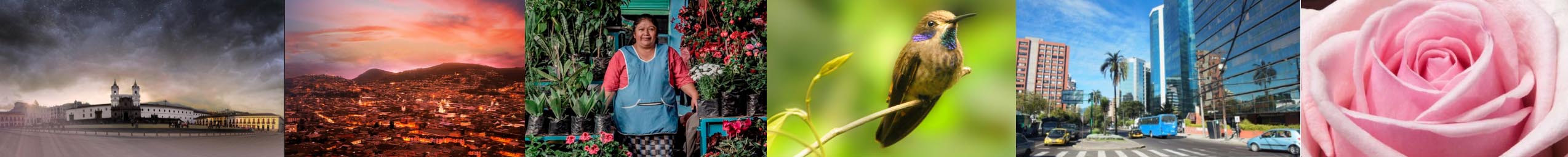 ANALISIS NORMATIVO
COMISION DE DESARROLLO
ECONOMICO, COMPETITIVIDAD, PRODUCTIVIDAD
Y ECONOMIA POPULAR Y SOLIDARIA
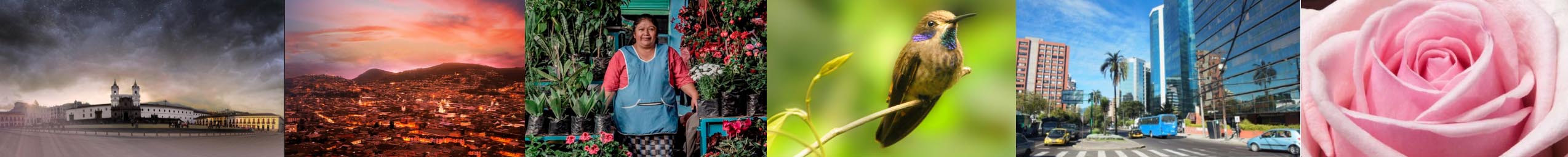 ANALISIS NORMATIVO
COMISION DE DESARROLLO
ECONOMICO, COMPETITIVIDAD, PRODUCTIVIDAD
Y ECONOMIA POPULAR Y SOLIDARIA
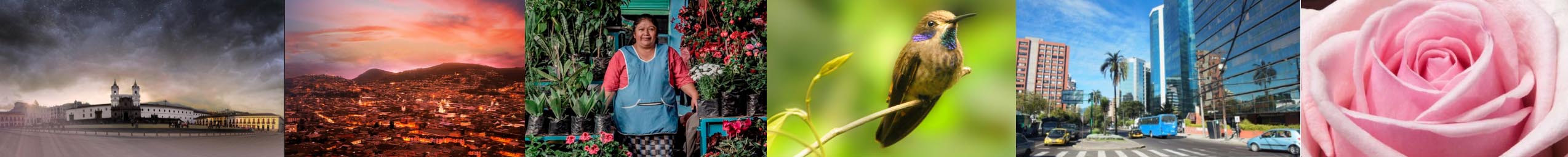 ANALISIS NORMATIVO
COMISION DE DESARROLLO
ECONOMICO, COMPETITIVIDAD, PRODUCTIVIDAD
Y ECONOMIA POPULAR Y SOLIDARIA
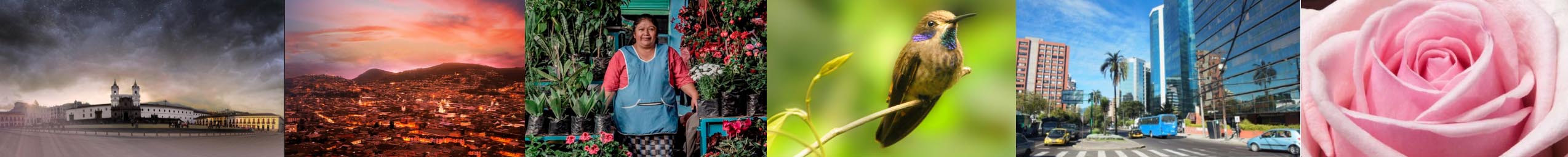 ANALISIS NORMATIVO
COMISION DE DESARROLLO
ECONOMICO, COMPETITIVIDAD, PRODUCTIVIDAD
Y ECONOMIA POPULAR Y SOLIDARIA
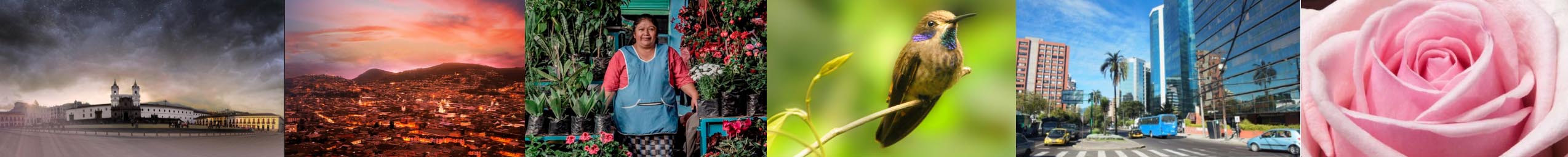 ANALISIS NORMATIVO
COMISION DE DESARROLLO
ECONOMICO, COMPETITIVIDAD, PRODUCTIVIDAD
Y ECONOMIA POPULAR Y SOLIDARIA
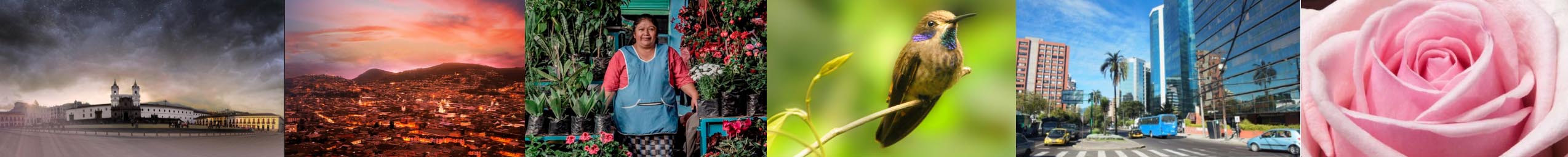 CONCLUSIONES
1
El Proyecto de Ordenanza Metropolitana Reformatoria al Código Municipal de comercio justo y consumo responsable para el fomento del Distrito Metropolitano de Quito como un territorio sostenible; recibió aportes de los actores que forman parte de la economía popular y solidaria y de la entidad encargada de la ejecución del comercio justo en el Gobierno Autónomo Descentralizado del Distrito Metropolitano de Quito; logrando estructurar una propuesta alineada con los principios mundiales del comercio justo y sobre todo con los desafíos y oportunidades que tienen los actores que trabajan por el comercio justo en la ciudad.
COMISION DE DESARROLLO
ECONOMICO, COMPETITIVIDAD, PRODUCTIVIDAD
Y ECONOMIA POPULAR Y SOLIDARIA
2
Se sugiere que la señora y señores concejales integrantes de la Comisión de Desarrollo Económico, Productividad, Competitividad y Economía Popular y Solidaria, emitan sus aportes para complementar el proyecto de ordenanza en el término que se fije para el efecto; y, posteriormente, se requieran los informes técnicos y legales de conformidad con lo dispuesto en el literal c) del artículo 13 de la Resolución C074.